OSNOVNA ŠOLA SAVA KLADNIKA SEVNICA
KMETIJSTVO JUŽNE EVROPE
REFERAT
PREDMET: GEOGRAFIJA
KAZALO
1.   UVOD                                                                 3 
2.   NARAVNE ZNAČILNOSTI ZA KMETIJSTVO    4
3.   POLJEDELSTVO                                               5
3.1 kulturne rastline                                                  6
3.2 vinska trta                                                           7
3.3 sadje in zelenjava                                               8
3.4 žita                                                                      9
3.5 tobak                                                                   9
4.   PLUTA                                                                10 
5.   NAČIN KMETOVANJA                                       11
5.1 namakanje                                                          12 
5.2 rastlinjaki                                                             13
6.   ŽIVINOREJA                                                      14 7.   ZAKLJUČEK                                                       15
8.   UPORBLJENA LITERATURA                            15
UVOD
V južni Evropi ni uspešnega kmetijstva brez namakanja, saj je čez vso leto toplo- vpliv sredozemskega podnebja. Ni veliko rodovitne prsti zato se tamkajšni kmetje ukvarjajo le z določenimi panogami.
NARAVNI POGOJI ZA KMETIJSTVO
Vroča poletja in suše
Mile in vlažne zime 
Pomanjkanje ravnih površin
Pomanjkanje rodovitnih prsti
Odnašanje prsti
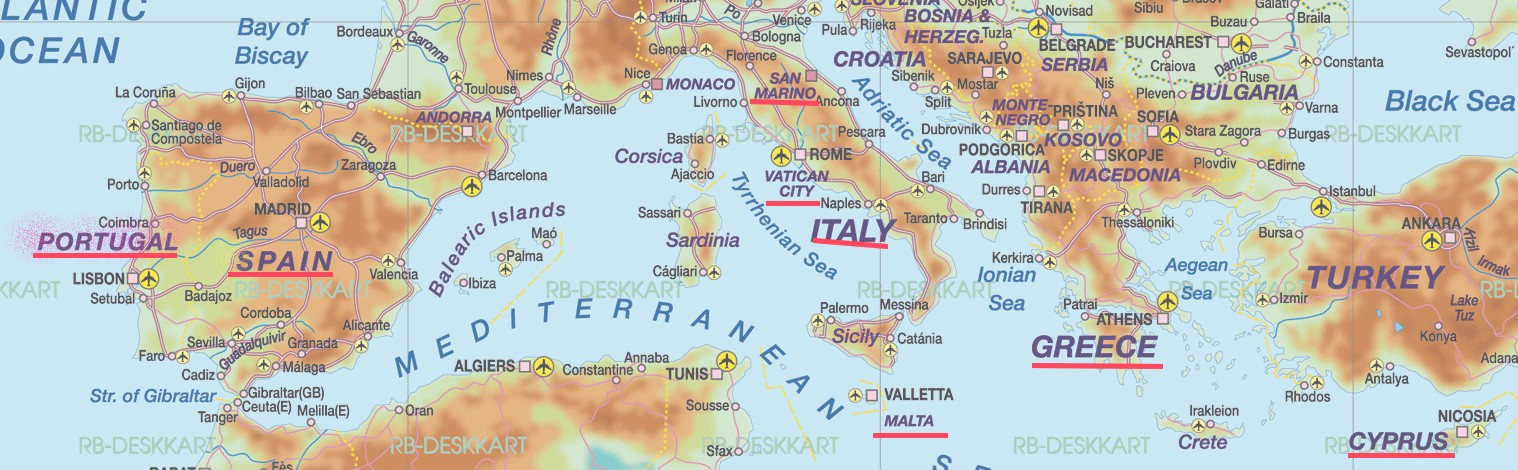 Poljedeljstvo
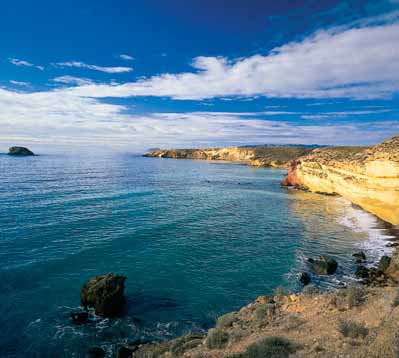 Kulturne rastline
Oljka
Prenaša vročino, sušo, veter, strme lege.
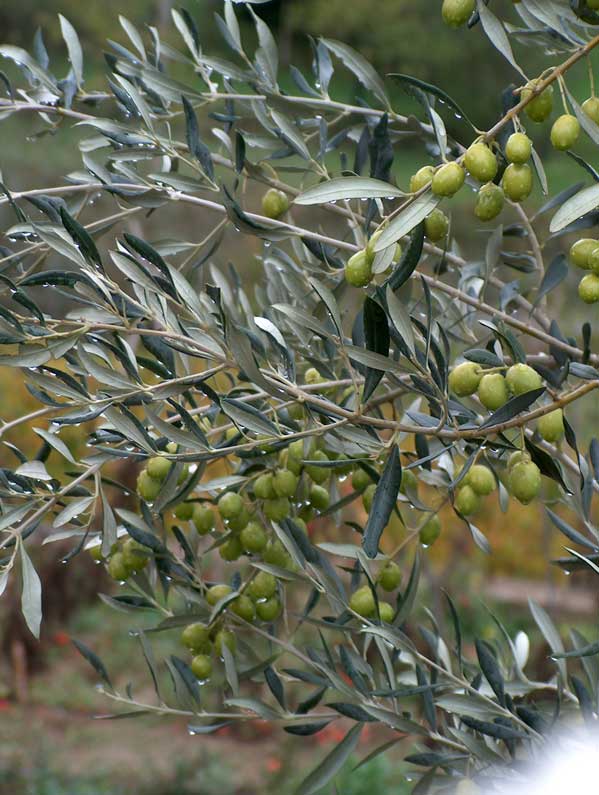 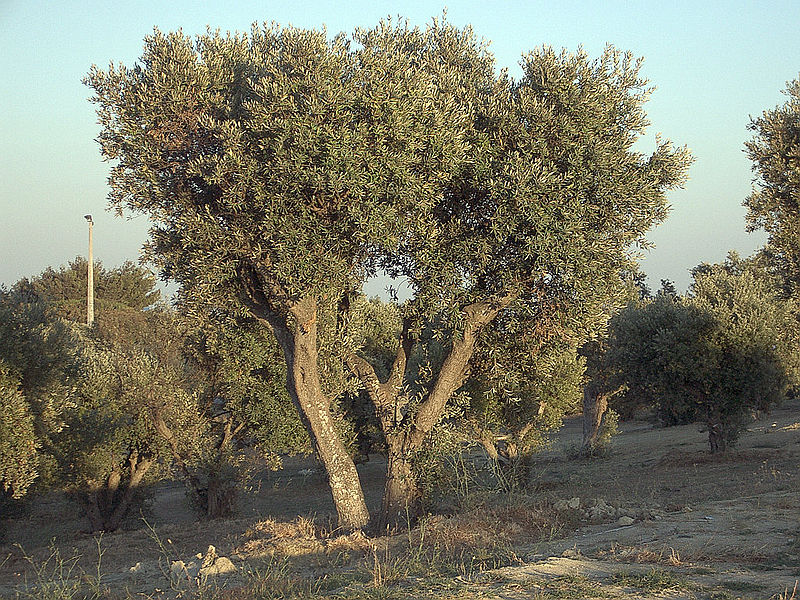 Vinska trta
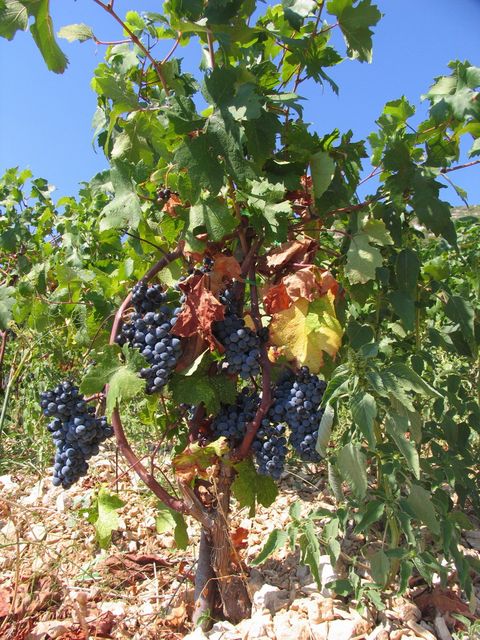 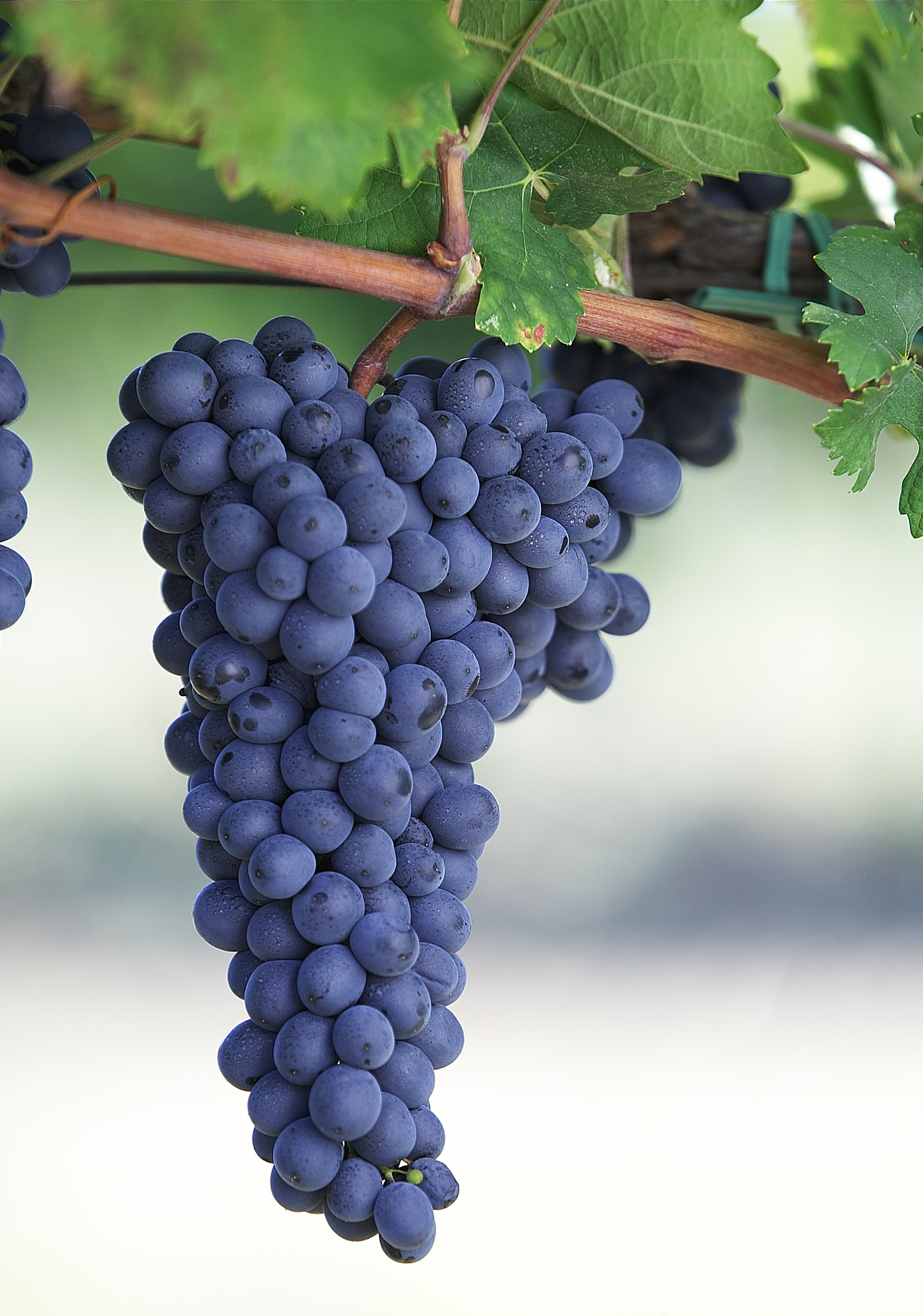 Sadje in zelenjava
Agrumi:
Rastline, ki dobro uspevajo pri visokih temperaturah
Vsebujejo eterična olja
Pojavljajo se tudi trnji
Plodovi bogati z C-vitaminom


Pomaranče, limone, grenivke, mandarine...
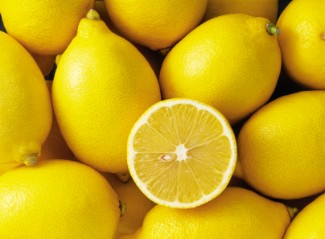 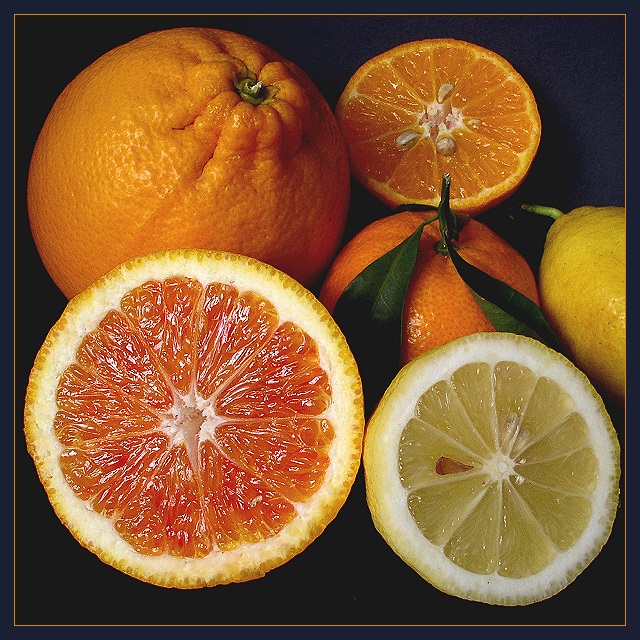 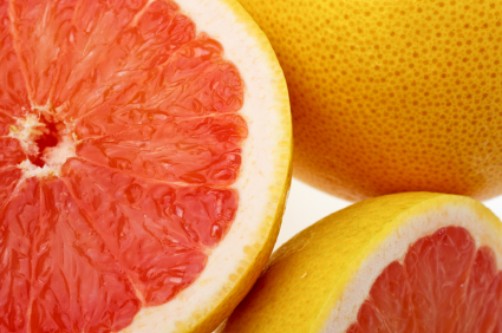 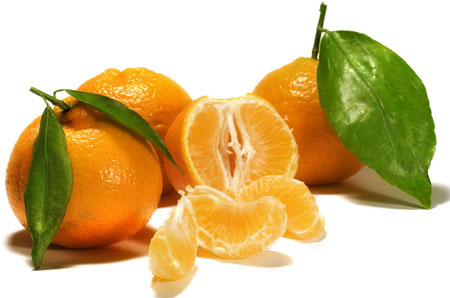 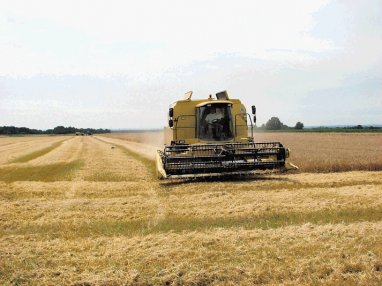 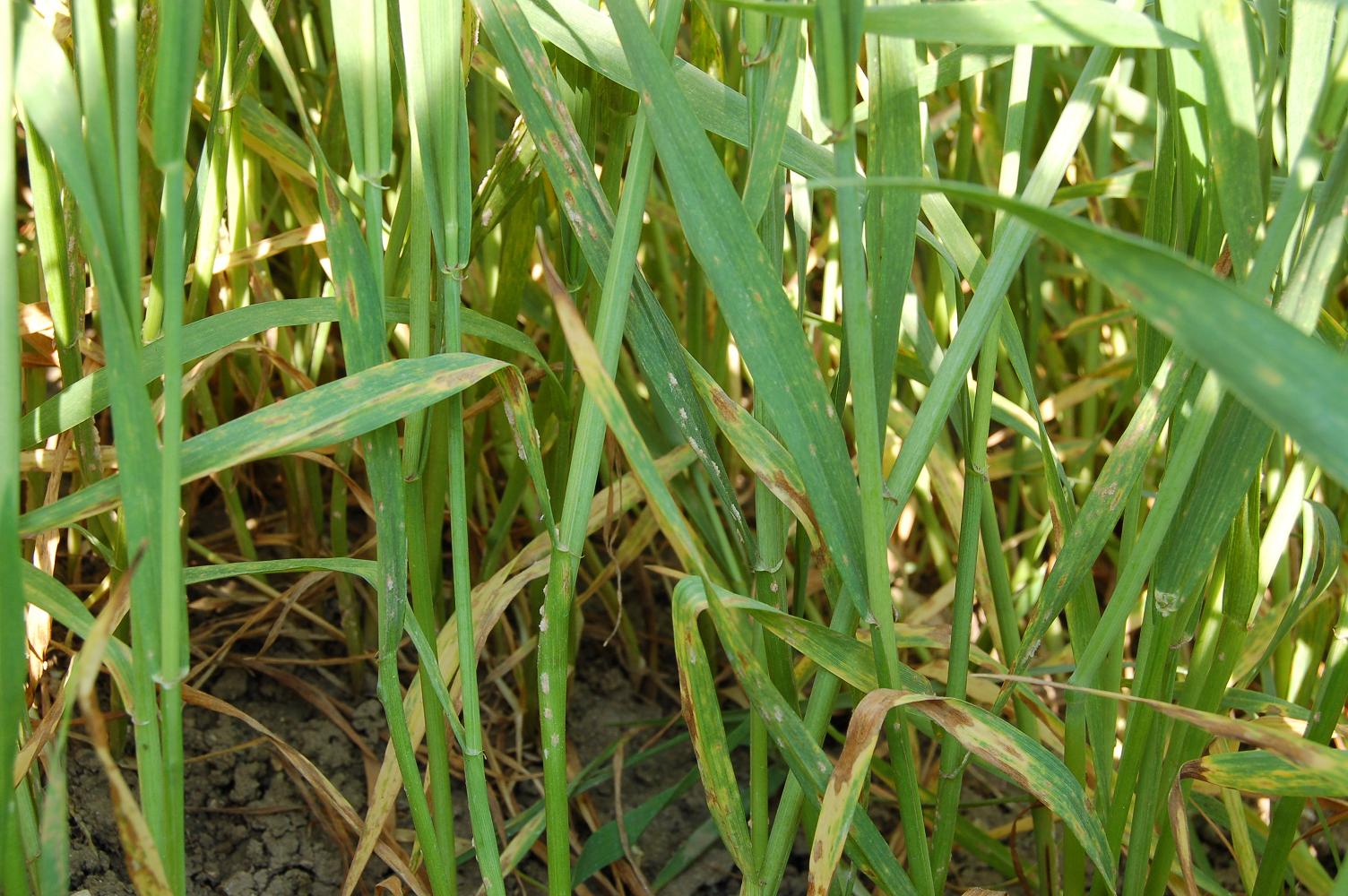 Žita





tobak
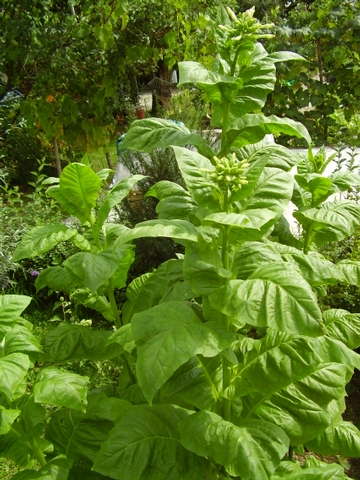 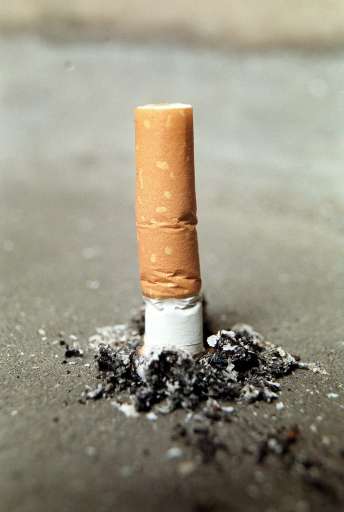 Pluta
Portugalska
Pluta: lubje hrasta plutovca
„lupljenje“  je dovoljeno samo vsakih 9 let, ker se mora lublje obnoviti
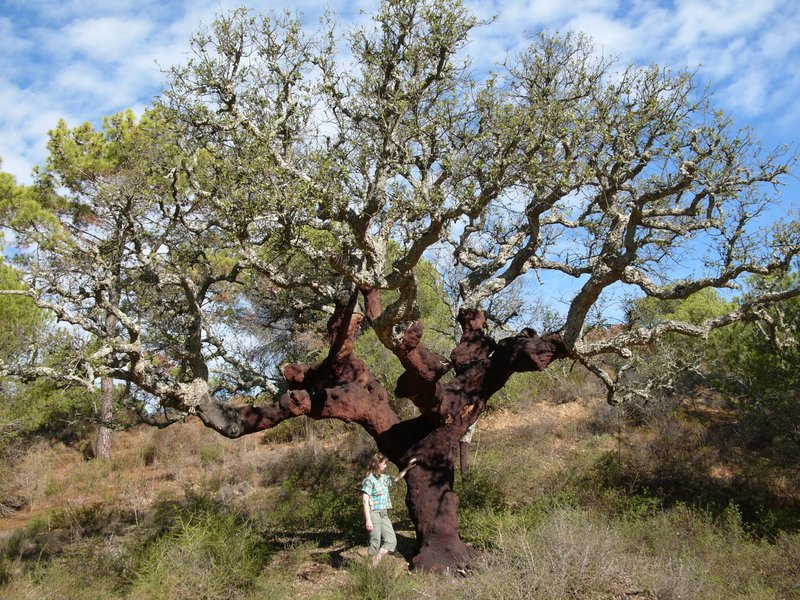 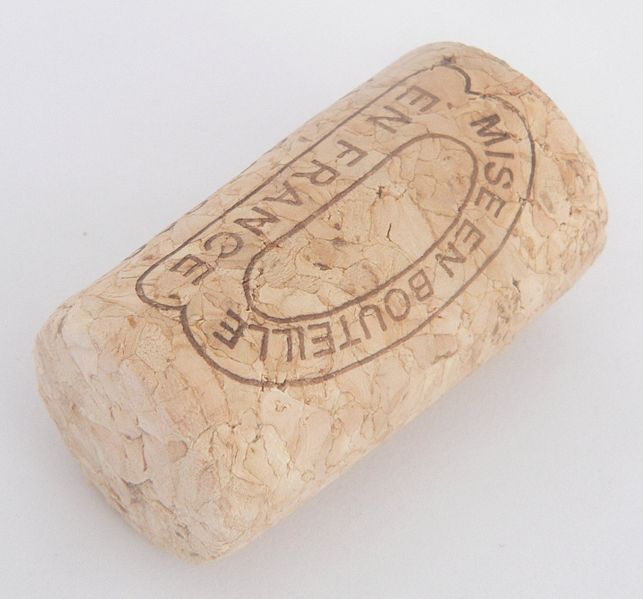 Načini kmetovanja
OBDELOVALNE TERASE
Strma pobočja(odtekanje vode)‏
Nizi zidov 
Danes se terase opuščajo
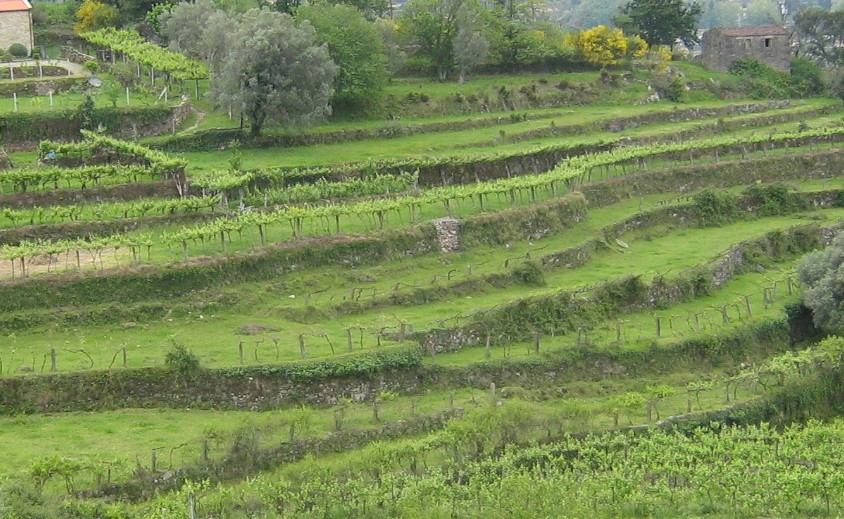 NAMAKANJE
Velike količine pridelkov
Najbolj razširjeno v Padski nižini
Namakalni sistemi
Ob rekah
Speljani iz gora
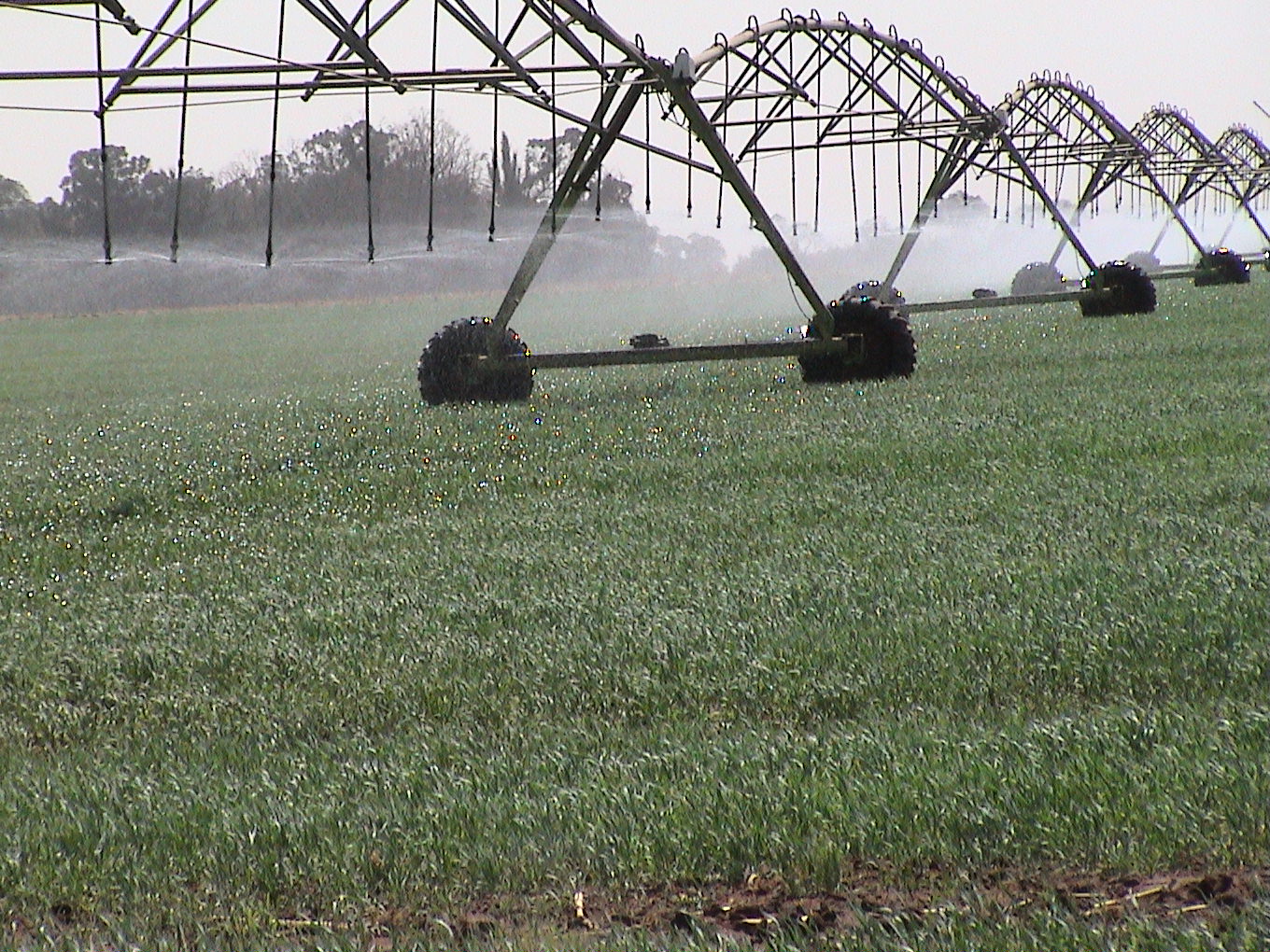 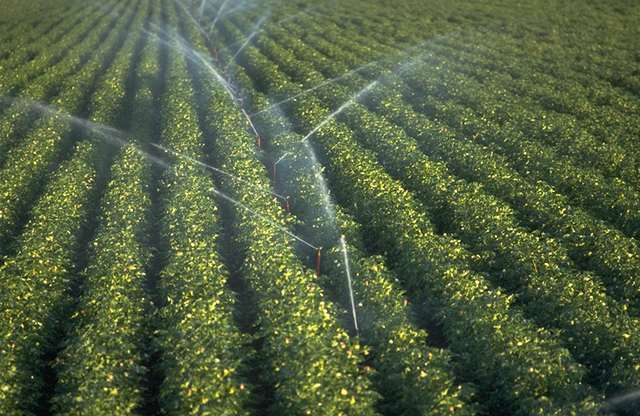 RASTLJINJAKI
Pridelovanje sadja in zelenjave
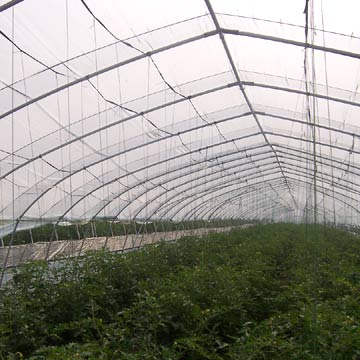 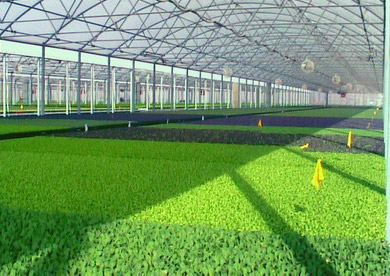 ŽIVINOREJA
Padska nižina, deli Alp in Pirenejev
GOVEDOREJA


Sušna in revna območja
OVČEREJA
KOZJEREJA
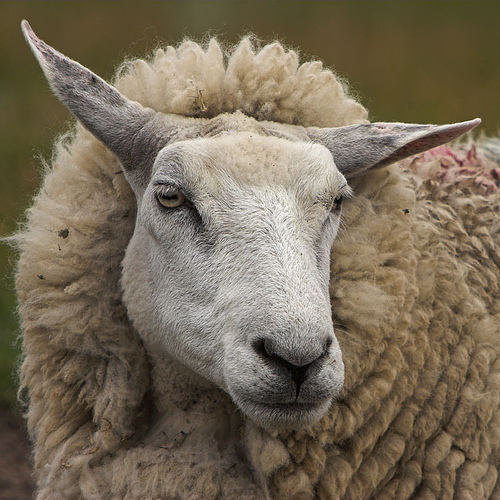 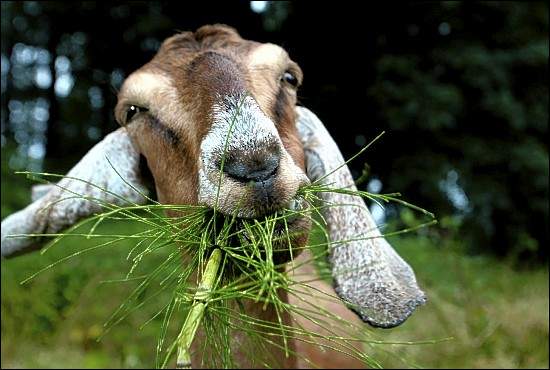 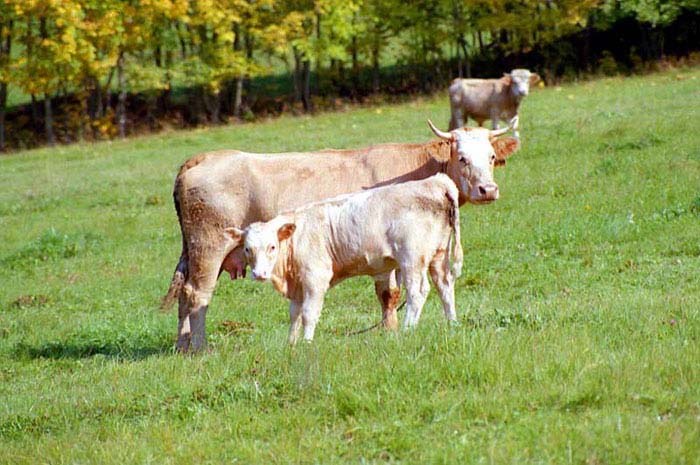 VIRI
Senegračnik J., Drobnjak B. Brez namakanja ni uspešnea kmetijstva. Ljubljana: modrija založba d. o. o. 2000
 Geografske znaćilnosti Evrope za 2 in 3 letnik gimnazij. Ljubljana: mladinska knjiga